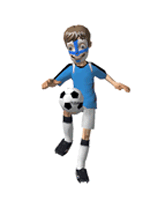 ‡kÖwY: cÂg
welq: evsjv
dzUej †L‡jvqvo
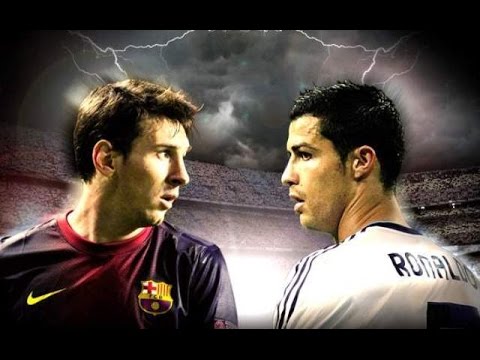 dzUej †L‡jvqvo
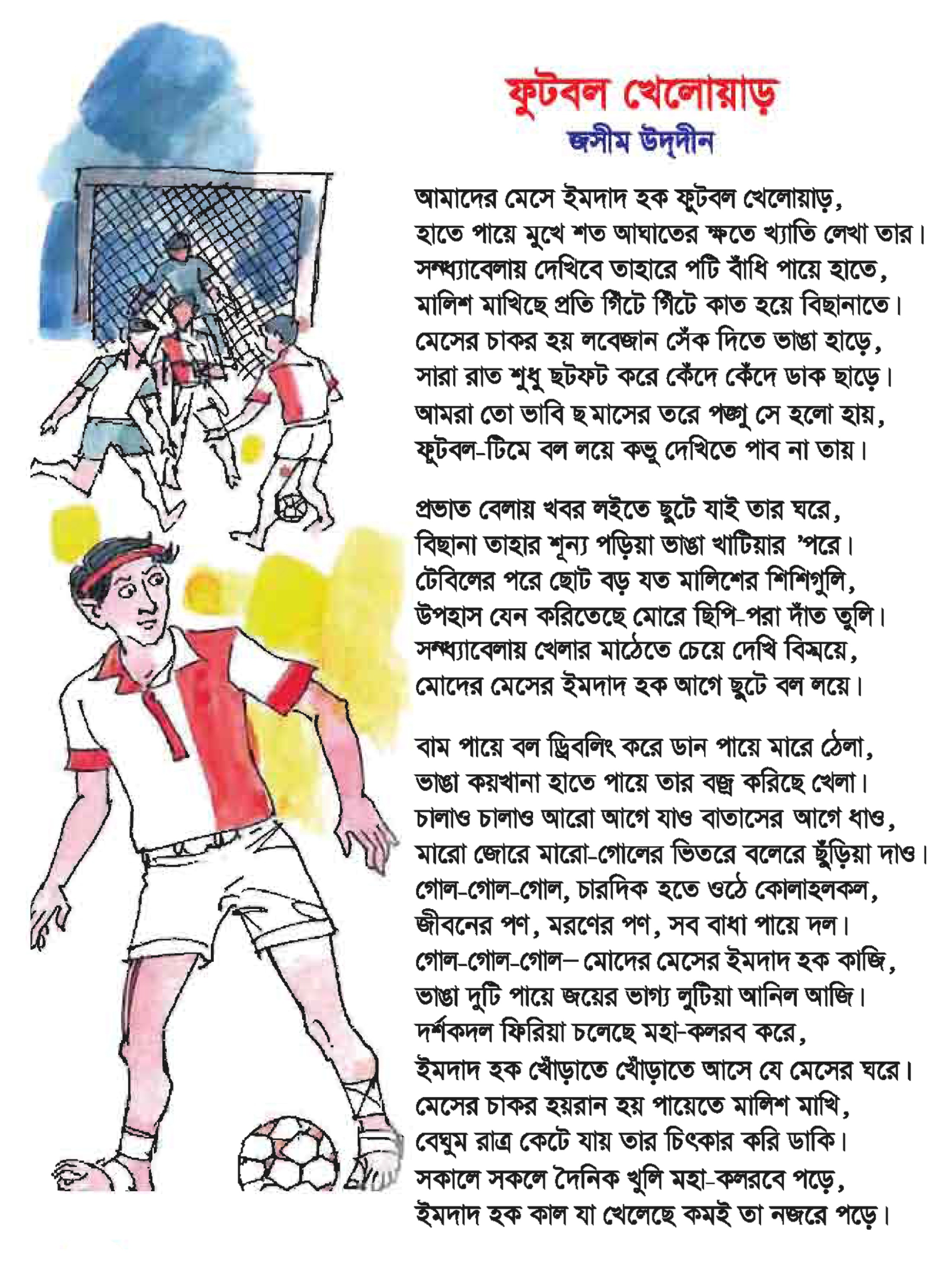 KweZvwUi g~jfve wb‡Riv ewj
wb‡Pi evbvb¸wj mZK©Zvi mv‡_ jÿ¨ Kwi|
wMuU, wWªewjs, †LuvR, eRª, ÿZ, gvwjk, gnvKjie
wb‡Pi kã¸wji A_© Rvwb
ÿZ	-	kix‡ii KvUv ¯’vb
cwU	-	Kvc‡oi j¤^v UzK‡iv| GwU w`‡q kix‡ii †Kv‡bv ¯’vb euvav _v‡K|
gvwjk	-	‡h Ilya ev gjg †P‡c-‡P‡c kix‡i jvMv‡Z nq, †mUvB gvwjk|
wWªewjs	-	GUv dzUej †Ljvi GKUv †KŠkj
eRª	-	fxlY kã K‡i S‡oi AvKv‡k we`y¨r cÖKvk cvIqv, evR
‡KvjvnjKj-	‡Kvjvnj nj A‡bK gvby‡li †kvi‡Mvj ev ‡Mvjgvj Avi ÔKjÕ ej‡Z †evSvq gvby‡li Mjvi my›`i AvIqvR| GLv‡b †Ljvq mK‡j GKm‡½ †Mvj-‡Mvj wPrKvi Ki‡j †ek fv‡jv †kvbvq e‡j Ô†KvjvnjKjÕ ejv n‡q‡Q|
gnvKjie	-	fxlY wPrKvi
N‡ii wfZ‡ii kã¸‡jv Lvwj RvqMvq ewm‡q evK¨ ˆZwi Kwi:
eRª, cwU, gvwj‡ki, ÿZ, gnvKjie
Bg`v` n‡Ki kix‡i A‡bK AvNv‡Zi  i‡q‡Q|
mÜ¨v‡ejvq cv‡q nv‡Z  euv‡a †m|
‡Ljvq wR‡Z `k©‡Kiv  K‡i wd‡i hv‡”Q|
‡Uwe‡ji Ici  wkwk¸‡jv ivLv Av‡Q|
 covi k‡ãi wkïwUi Nyg †f‡½ ‡Mj|
cÖkœ¸‡jvi DËi †R‡b wbB I wjwL:
cÖfvZ †ejvq dzUej †L‡jvqvo Bg`v` n‡Ki weQvbv k~b¨ c‡o Av‡Q †Kb?
‡Uwe‡ji Ic‡i †QvU-eo gvwj‡ki wkwk Kwe‡K Dcnvm Ki‡Q †Kb?
KweZvq Bg`v` n‡Ki †Ljv I `k©‡Ki Avb›`c~Y© bvbvb Awfg‡Zi eY©bv `vI|
Kg©-Abykxjb
wb‡Pi digwU LvZvq/KvM‡R wj‡L c~iY Kwi|
AvšÍtcÖv_wgK we`¨vjq µxov I mvs¯‹…wZK cÖwZ‡hvwMZv
cÖwZ‡hvwMZv dig
1.	wkÿv_x©i bvg	:	
2.	we`¨vj‡qi bvg	:	 
3.	‡kÖwY	:	 
4.	(K) wkÿv_x©i wcZvi bvg	:	 
	(L) wkÿv_x©i gvZvi bvg	:	 
5.	eZ©gvb wVKvbv	
	MÖvg/moK bs  WvKNi/gnjøv 
	Dc‡Rjv  †Rjv 
6.	¯’vqx wVKvbv	
	MÖvg/moK bs  WvKNi/gnjøv 
	Dc‡Rjv  †Rjv 
7.	Rb¥ZvwiL	 :	 
8.	‡hme cÖwZ‡hvwZZvq AskMÖnY Ki‡Z B”QzK	
	K.  
	L.  
	M.  

‡kÖwY wkÿ‡Ki ¯^vÿi 								wkÿv_x©i ¯^vÿi
dzUej †Ljv †`L‡Z hvIqvq mvgwqK QzwU †P‡q cÖavb wkÿ‡Ki wbKU Av‡e`bcÎ wj‡Lv:
wb‡Pi kã¸wji mgv_©K kã wjwL:
mgy`ª	-	mvMi
eb		-	AiY¨
my›`i	-	mykÖx
nvwZ	-	n¯Íx
evqy		-	evZvm
cv_i	-	cÖ¯Íi
cvwL	-	wen½
wb‡Pi kã¸wji c` cwiPq wj‡Lv:
Bg`v`	-	we‡kl¨
‡L‡j	-	wµqv
wKš‘	-	Ae¨q
‡m		-	me©bvg
wb‡Pi hy³eY© †f‡O kã MVb Kwi:
ÿ	-	K&+l	=	iÿv
š^	-	b&+a	=	eÜ
Wª	-	W&+  ª(i-djv)	=	wWªewjs
¯§	-	m&+g	=	wew¯§Z
wb‡Pi wµqvc`¸wji PwjZ iƒc wj‡Lv
‡`wL‡e	-	‡`L‡e
‡Lwjqv‡Qb	-	‡L‡j‡Qb
Pwj‡Z‡Q	-	Pj‡Q
cwoqv	-	c‡o
wb‡Pi kã¸wji wecixZ kã Rvwb:
ÿZ		-	AÿZ
mÜ¨v	-	mKvj
Rq		-	civRq
`ªæZ		-	axi
L¨vwZ	-	AL¨vwZ
k~b¨		-	c~Y©
‡QvU	-	eo
Av‡M	-	c‡i
ab¨ev`